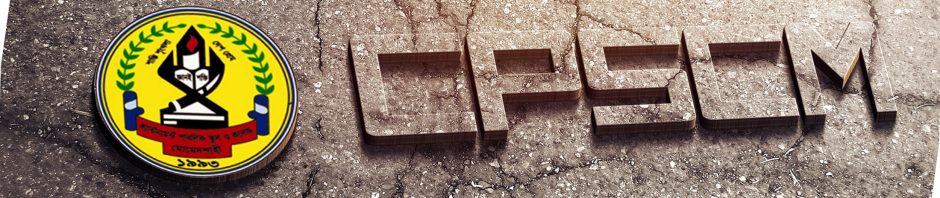 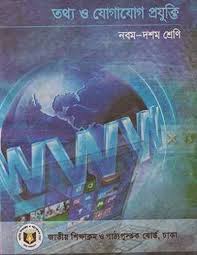 Lesson  1 of 3
শ্রেণিঃ নবম ও দশম
বিষয়ঃ তথ্য ও যোগাযোগ প্রযুক্তি
অধ্যায়- ষষ্ঠ
তোমাদের স্কুলে একাউন্টস এর কর্মকর্তা এস এম এস দেওয়ার জন্য প্রথমে কি করেন?
তথ্য সংগ্রহ করেন
সংগৃহীত তথ্য কি করেন?
সাজানো বা আরেঞ্জ করেন
বিশ্লেষণ করেন
উক্ত কাজগুলো যে সফটওয়্যার দ্বারা করেন তার নাম কি?
ডাটাবেস সফটওয়্যার
পাঠ উপস্থাপনা
ডাটাবেজ
এই পাঠ শেষে শিক্ষার্থীরা- 
ডাটাবেজ এর সংজ্ঞা বলতে পারবে। 
ডাটাবেজ প্রোগ্রাম ওপেন করতে পারবে।
ডাটাবেজ এর ক্ষেত্র বর্ণনা করতে পারবে।
ডাটাবেজ টেবিল তৈরি করতে পারবে।
ডাটাবেস এর সংজ্ঞাঃ সাধারণ অর্থে  ডাটাবেজ কে তথ্য ভান্ডার বলা হয়। ডাটাবেজ হল এক বা একাধিক ফাইল বা টেবিল নিয়ে গঠিত পরস্পর  সম্পর্কযুক্ত কিছু ডাটা। সম্পর্কযুক্ত ডাটার সমাবেশই হচ্ছ ডাটাবেজ।    
A database is a collection of related data.
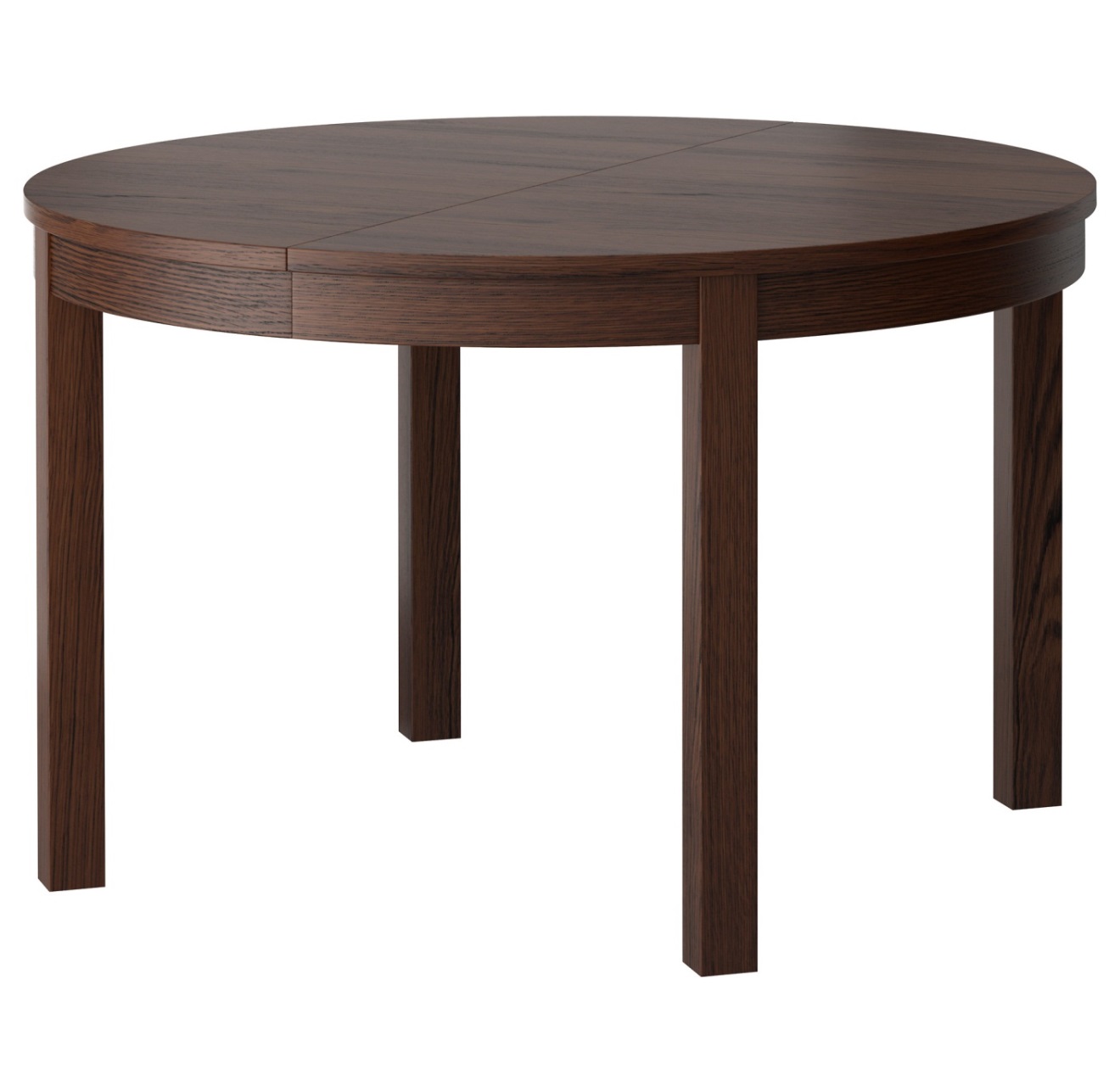 সাধারণ টেবিল
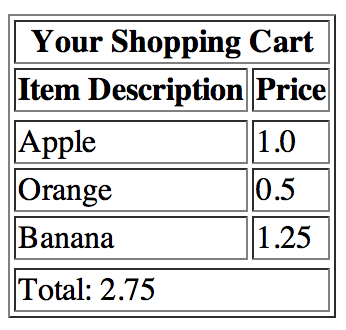 ডেটা টেবিল
ডাটাবেজ ব্যবহারের ক্ষেত্র
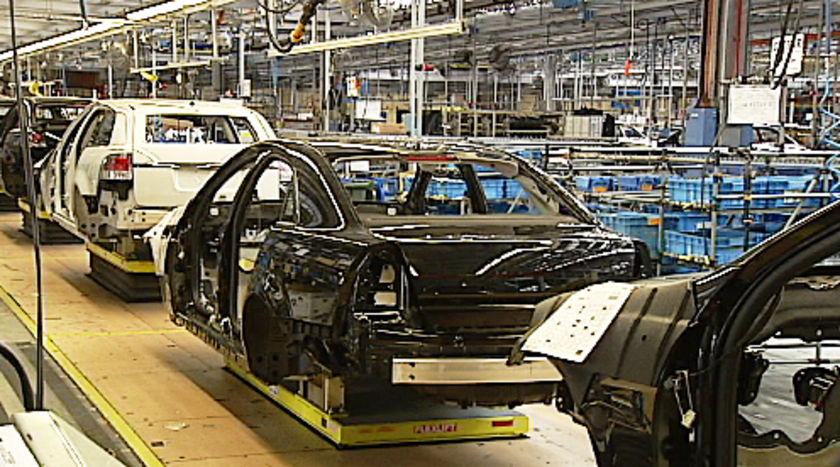 শিল্প প্রতিষ্ঠান
wkí cÖwZôv‡bi cÖvc¨ I cÖ‡`q wnmve, evwl©K wi‡cvU©, Drcv`b I weµq msµvন্ত Z_¨ msiক্ষY I wbqš¿Y Kiv hvq|
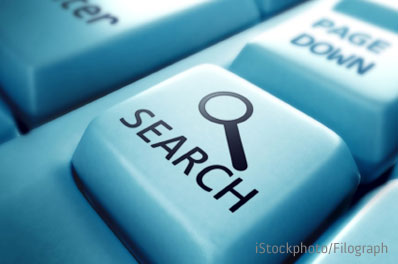 তথ্য খোঁজা
বিপুল পরিমান তথ্য থেকে কান্ক্ষিত তথ্য খুঁজে বের করা যায় ।
ব্যাংকের আর্থিক হিসাব
প্রয়োজনীয় রেকর্ড ও রিপোর্ট তৈরী করা এবং প্রিন্ট  যায়
ডাটাবেজ সফটওয়্যার ওপেন করা লক্ষ কর
ধাপগুলো লিখে নাও
All programs
start
Ms office
Ms access
Blank database
মূল্যায়ন
ডাটাবেজ কী? 
ডাটাবেজ প্রোগ্রাম ওপেন করার  ধাপগুলো বল।
বাড়ির কাজ
ডাটাবেজ এর ব্যবহার রয়েছে এমন পাঁচটি ক্ষেত্রের বর্ণনা দাও।
THANK YOU ALL